Solwaster II 2018
Soirée Quizz
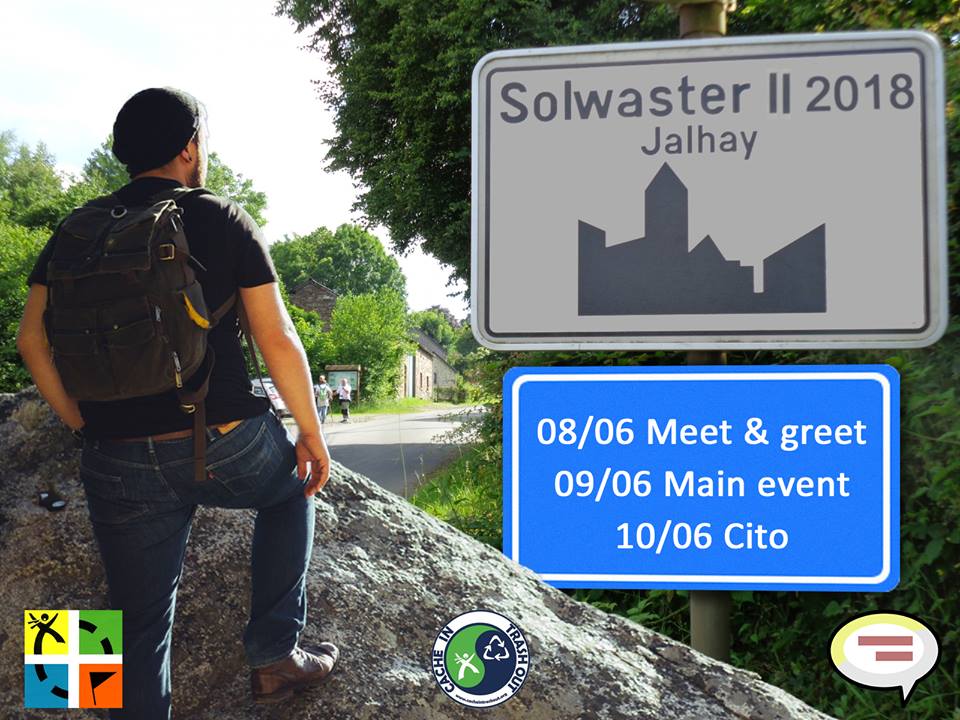 Organisation de la soirée
60 questions
Deux parties de 30 questions – entre 30-45 min
Un break pour vous désaltérer entre les deux parties
Les corrections par le jury – (profitez en pour faire un tour au bar  )
Proclamation des résultats.
Le bar vous attend
Quizz – Partie I
Question 1 : 
A quel géocacheur liégeois appartient cet Avatar ?
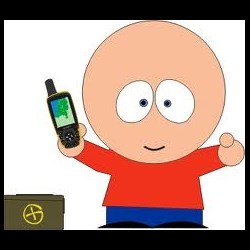 Quizz – Partie I
Question 2 : 
Citez le nom « d’un » reviewer habitant la région.
Petit « hint », ils travaillent en couple et sont présents ce soir.
On leur dit merci pour leur travail.
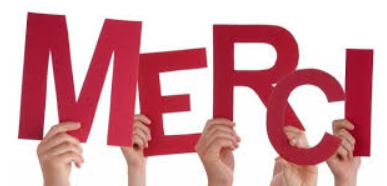 Quizz – Partie I
Question 3 : 
Où se trouve le siège de Groundspeak ?
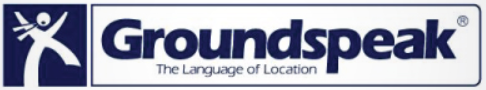 Quizz – Partie I
Question 4 : 
Que signifie FTF ?
(les mots en anglais et leur traduction)
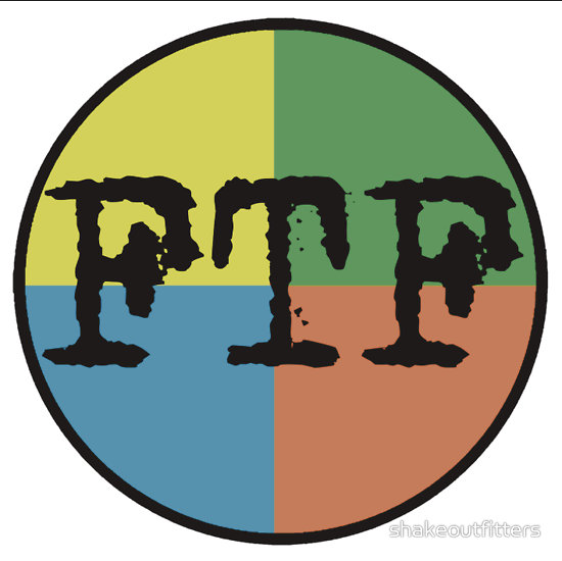 Quizz – Partie I
Question 5 : 
A quel géocacheur membre de l’organisation vous fait penser ce dessin ?
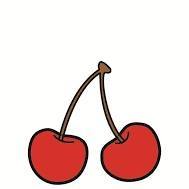 Quizz – Partie I
Question 6 : 
En quelle année eu lieu Solwaster I  ?
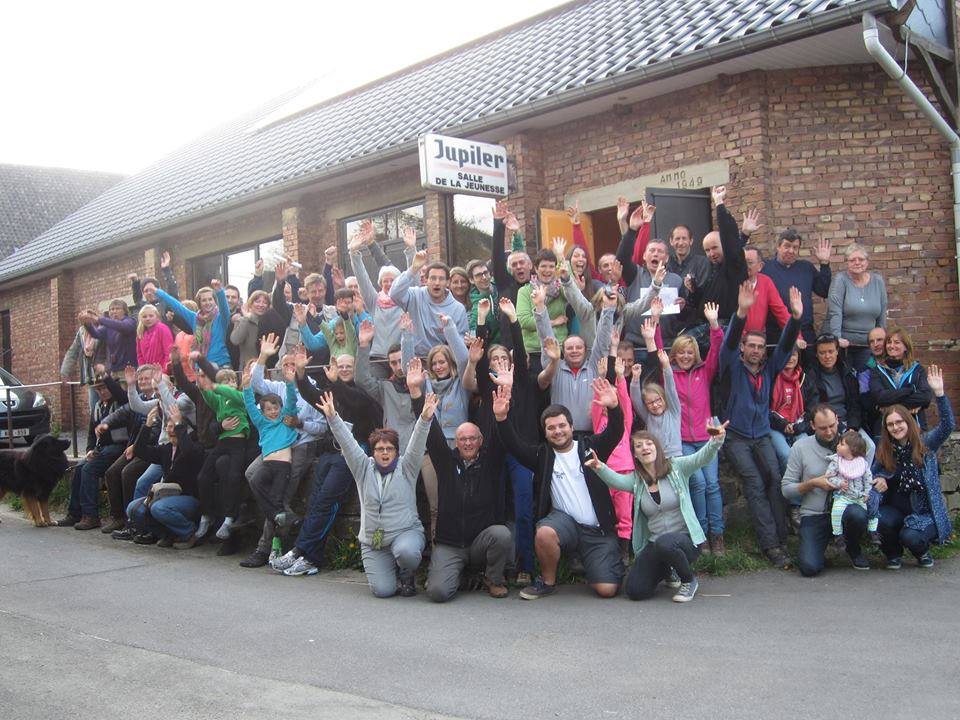 Quizz – Partie I
Question 7 : 
Quelle est la distance minimum entre deux caches traditionnelles ?
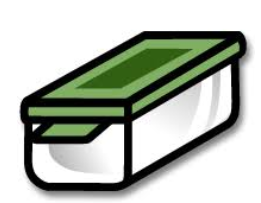 Quizz – Partie I
Question 8 : 
Comment s'appelait le jeu initié par Groundspeak 
lors de l'été 2017 pour obtenir des souvenirs
(une histoire de pirate) (en anglais ou en français)
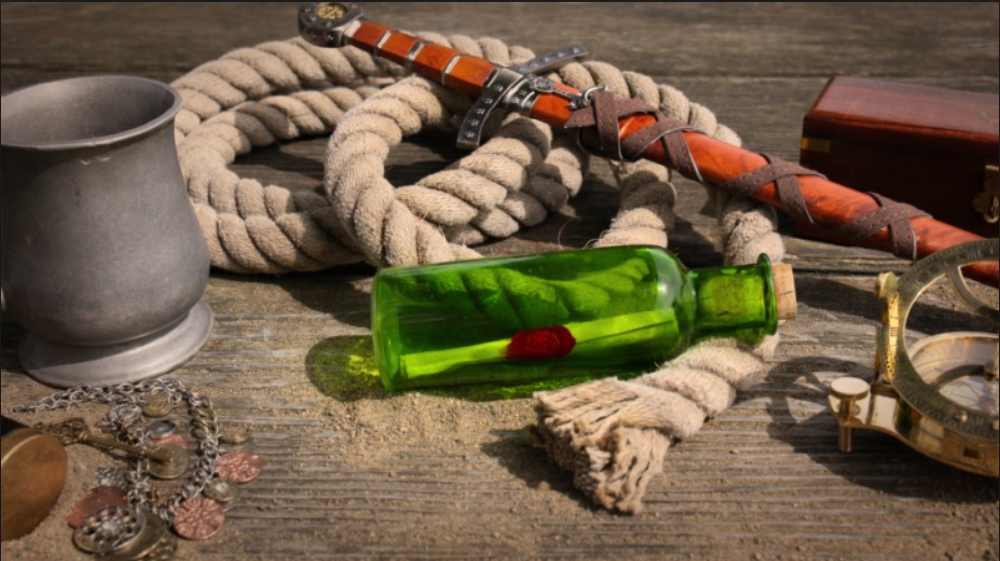 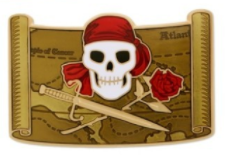 Quizz – Partie I
Question 9 : 
A quelle altitude se trouve la cache la plus élevée ?
(petit « hint » voir photo spoiler)
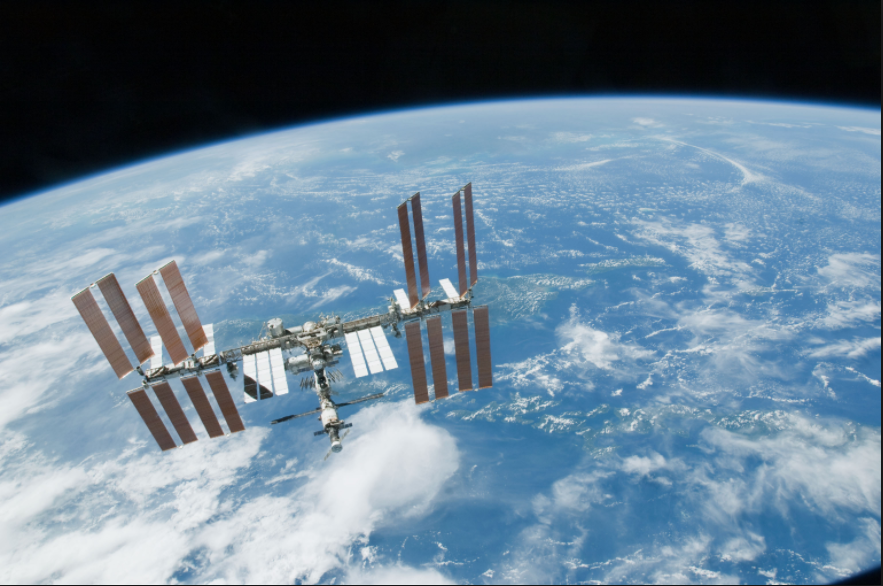 Quizz – Partie I
Question 10 : 
Quel est l'animal représenté par la mascotte du Géocaching  ?
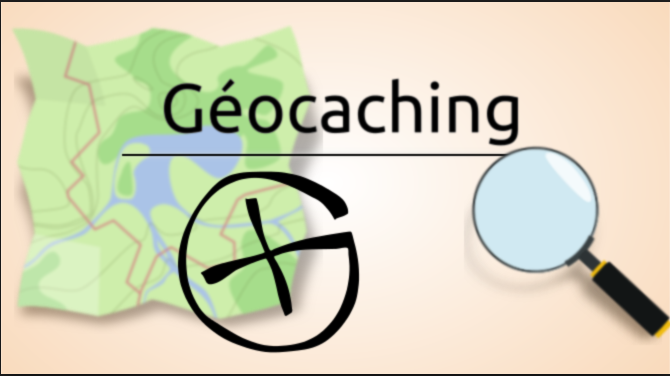 Quizz – Partie I
Question 11 : 
Comment s'appelle l'autre jeu de Groundspeak qui est proche des Virtuelles  ?
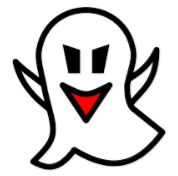 Quizz – Partie I
Question 12 : 
Qui a posé la première cache  ?
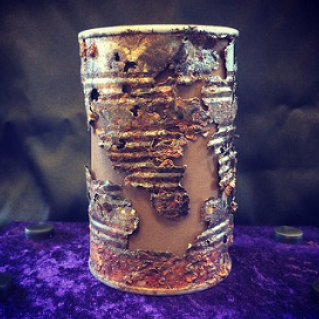 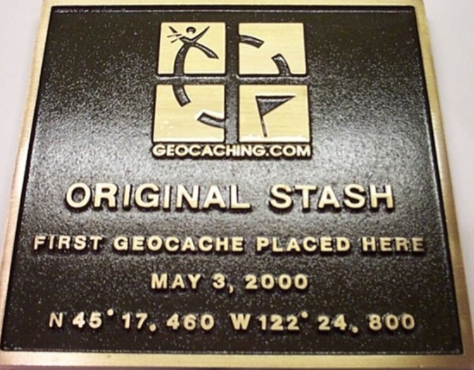 Quizz – Partie I
Question 13 : 
Dans quel pays se trouve la plus vieille cache européenne  ?
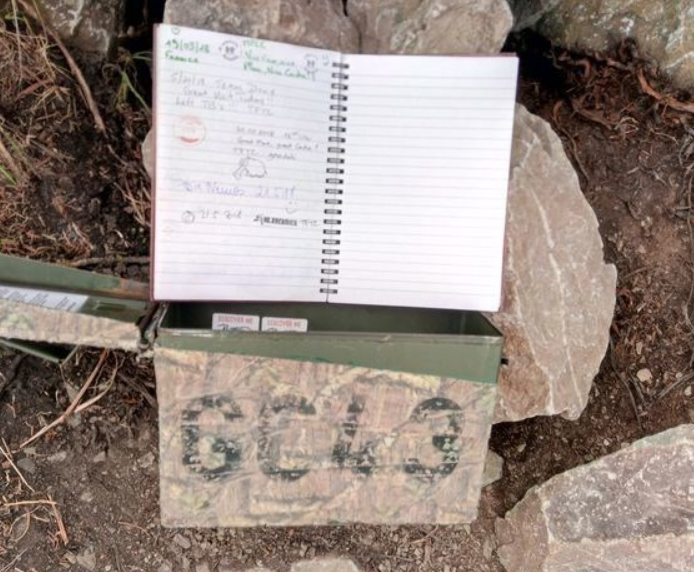 Quizz – Partie I
Question 14 : 
Quelles sont les coordonnées de la première cache Belge  ?
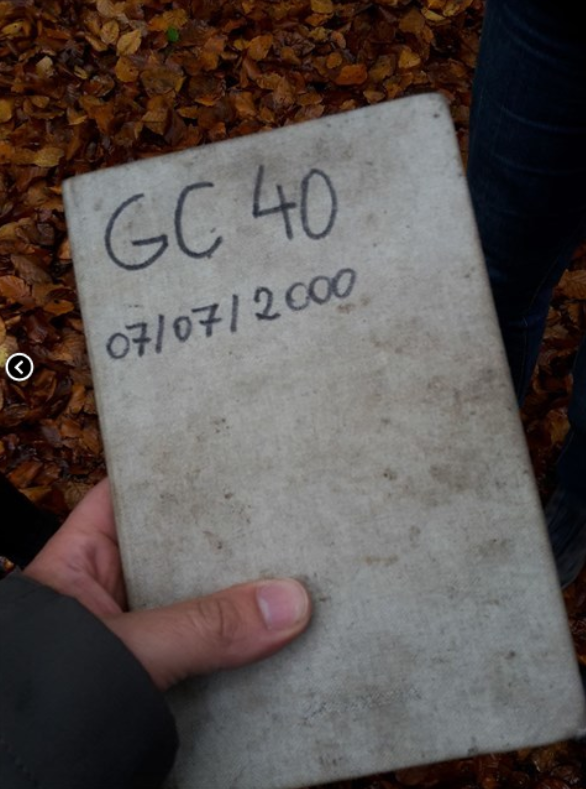 Quizz – Partie I
Question 15 : 
Quelle est l'altitude du point culminant de la Belgique et quel est son nom ?
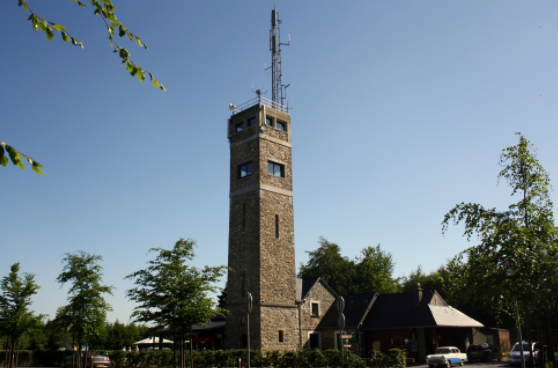 Quizz – Partie I
Question 16 : 
Quelle est l'altitude de la Baraque Michel  ?
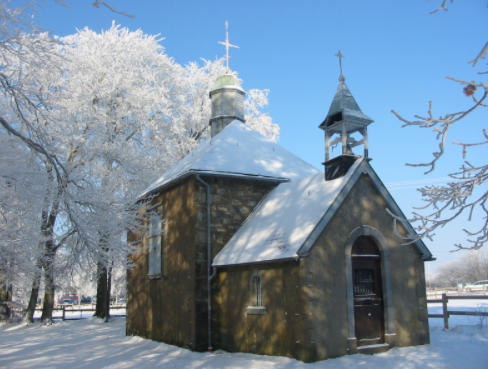 Quizz – Partie I
Question 17 : 
A quelle date a été posée la première cache  ?
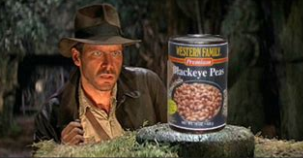 Quizz – Partie I
Question 18 : 
A partir de quand le signal des GPS a pu être utilisé par tout le monde avec une précision à 3 m ?
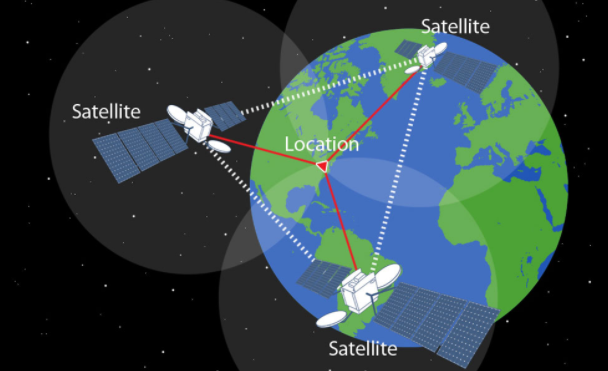 Quizz – Partie I
Question 19 : 
Que signifie GPS  ?
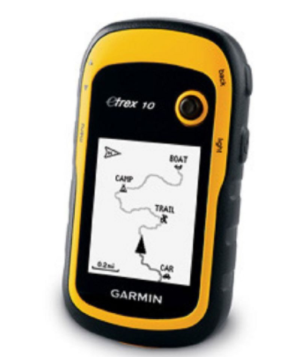 Quizz – Partie I
Question 20 : 
Citez les types de cache que l'on peut toujours publier actuellement pour tous les membres ?
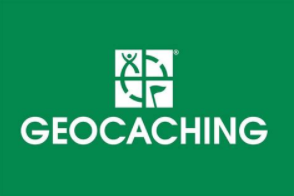 Quizz – Partie I
Question 21 : 
Que signifie WA  (les mots en anglais et leur traduction)  ?
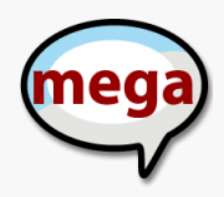 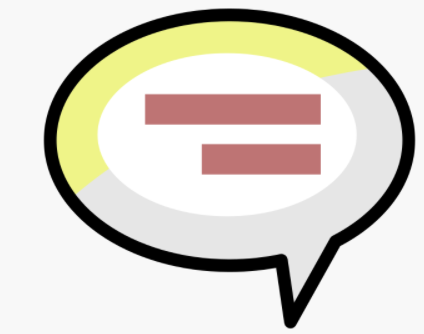 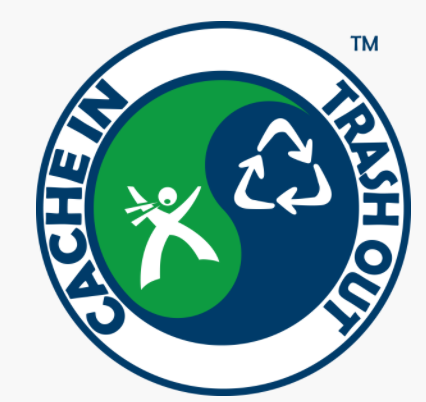 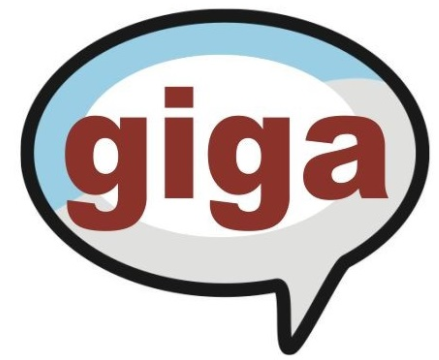 Quizz – Partie I
Question 22 : 
Citez le pseudo des organisateurs de cet event?
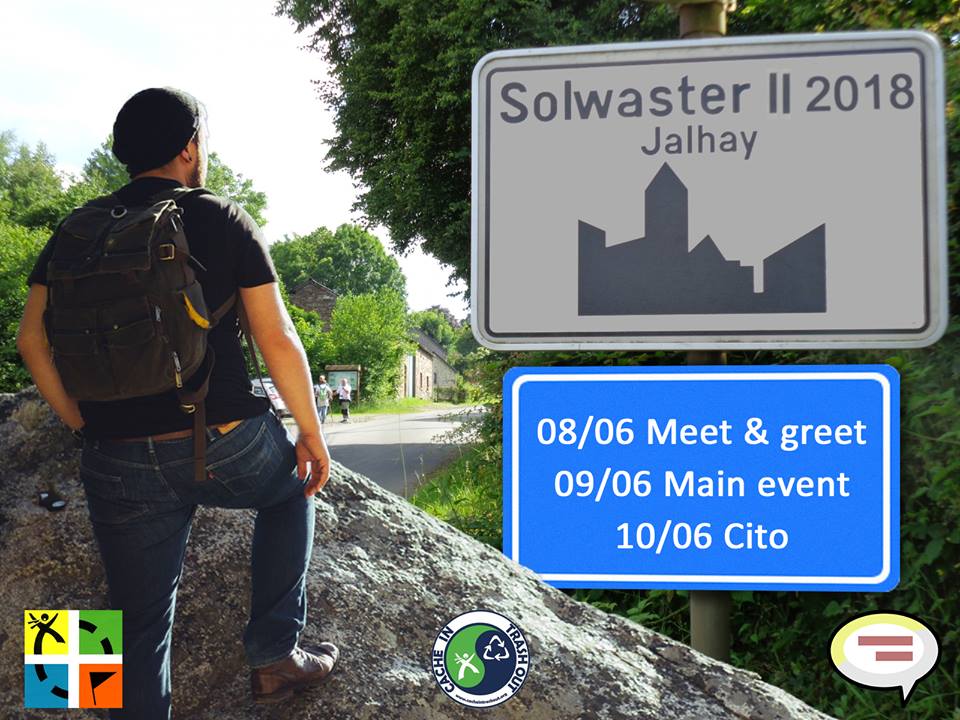 Quizz – Partie I
Question 23 : 
Qui était président des USA au moment de la libéralisation du signal GPS  ?
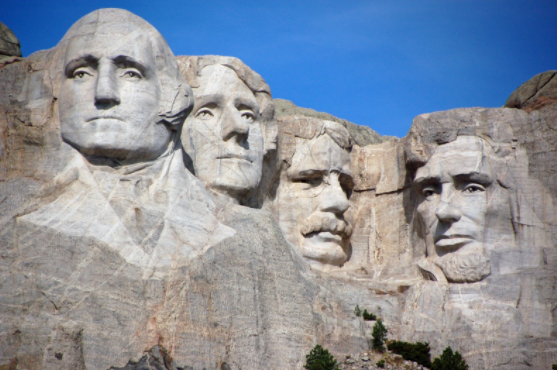 Quizz – Partie I
Question 24 : 
Sur quelle commune se trouve Solwaster ?
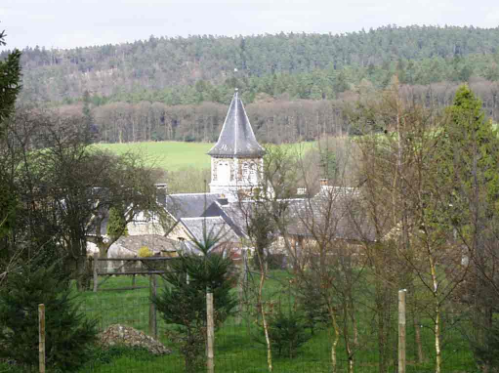 Quizz – Partie I
Question 25 : 
Comment s'appelle la mascotte du Géocaching que l'on peut rencontrer lors des Méga ?
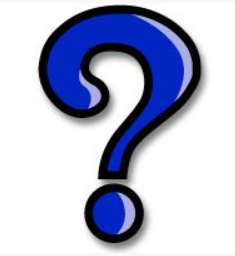 Quizz – Partie I
Question 26 : 
Comment s'appelait le jeu initié par groundspeak au printemps 2018 (une histoire dans les étoiles) ?
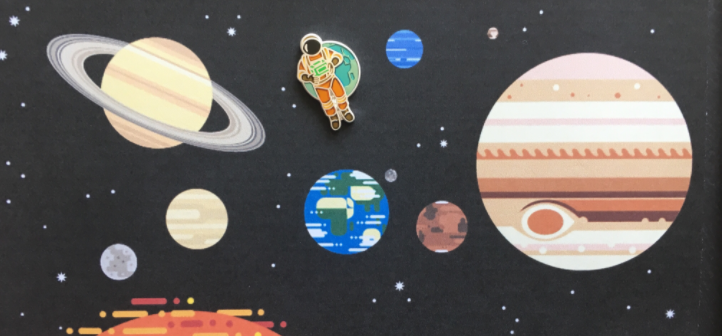 Quizz – Partie I
Question 27 : 
Selon les règles du jeu, à partir de combien de cache trouvées peut-on placer des caches ?
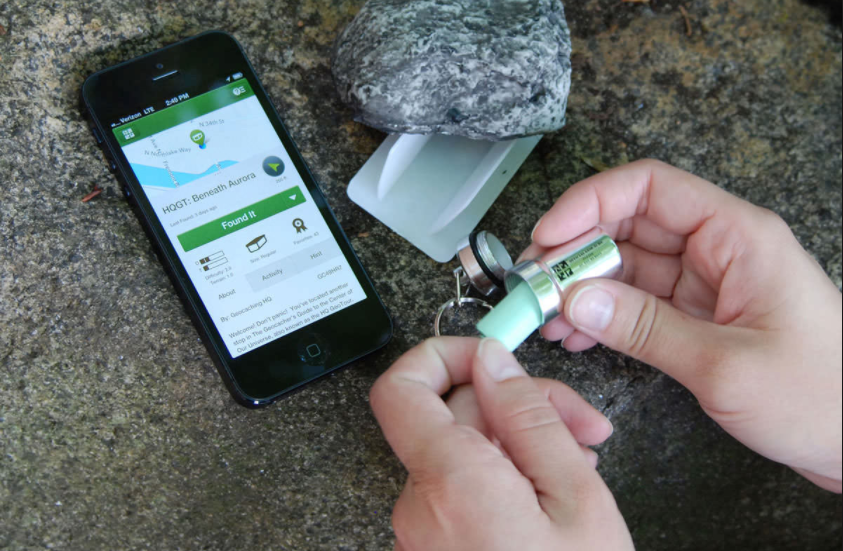 Quizz – Partie I
Question 28 : 
Quelle est la distance maximum entre les coordonnées virtuelles et physiques d'une multi ?
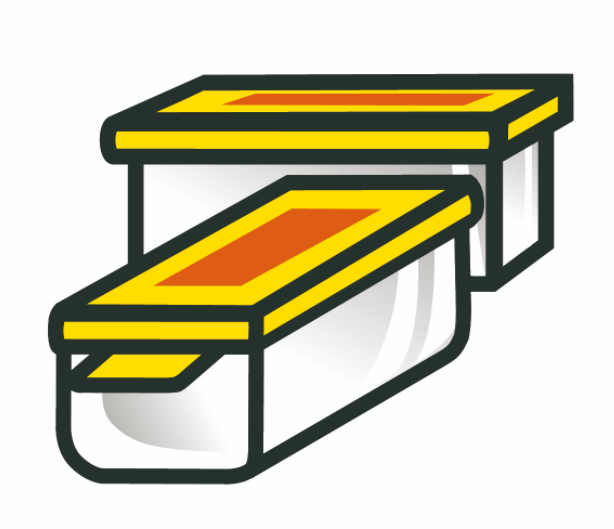 Quizz – Partie I
Question 29 : 
Comment s'appelait le gécocaching à l'origine ?
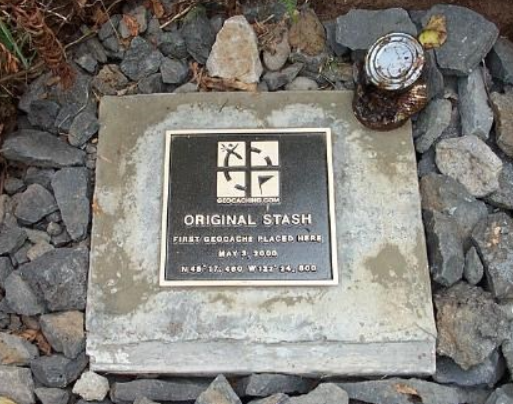 Quizz – Partie I
Question 30 : 
Quels sont les autres système de positionnement concurrent de GPS  ?
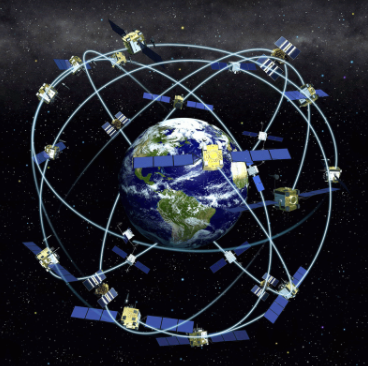 On revient dans 15 minutes
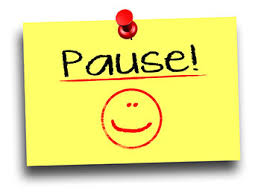 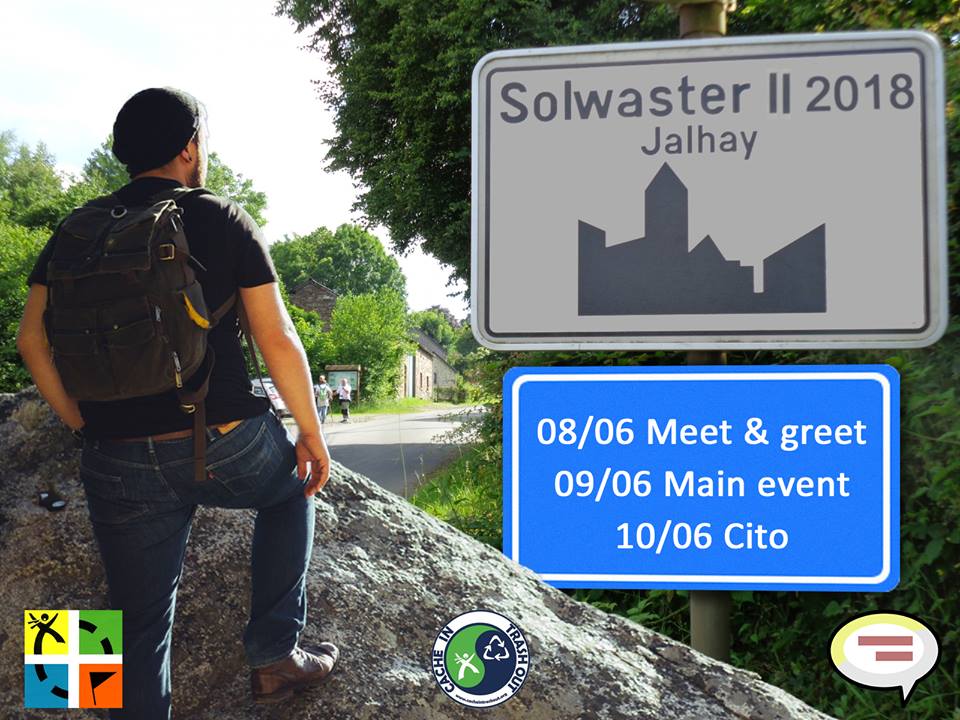 Quizz – Partie II
Question 31 : 
A quel Géocacheur local appartient cet avatar ?
(Petite remarque on dirait qu’il sort d’Hibernation)
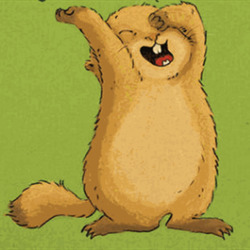 Quizz – Partie II
Question 32 : 
Quel est le code GC de la plus vieille cache Belge ?
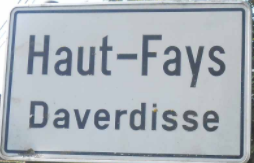 Quizz – Partie II
Question 33 : 
A quelle date a été posée la première cache Belge ?
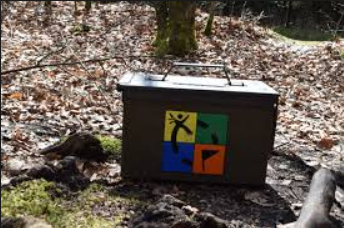 Quizz – Partie II
Question 34 : 
Quand Groundspeak a été fondée ?
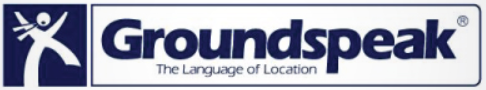 Quizz – Partie II
Question 35 : 
Quels sont les créateurs de Groundspeak ?
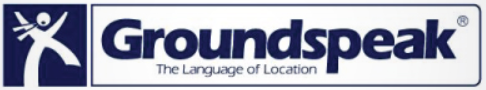 Quizz – Partie II
Question 36 : 
A quelle profondeur se trouve la cache la plus profonde ?
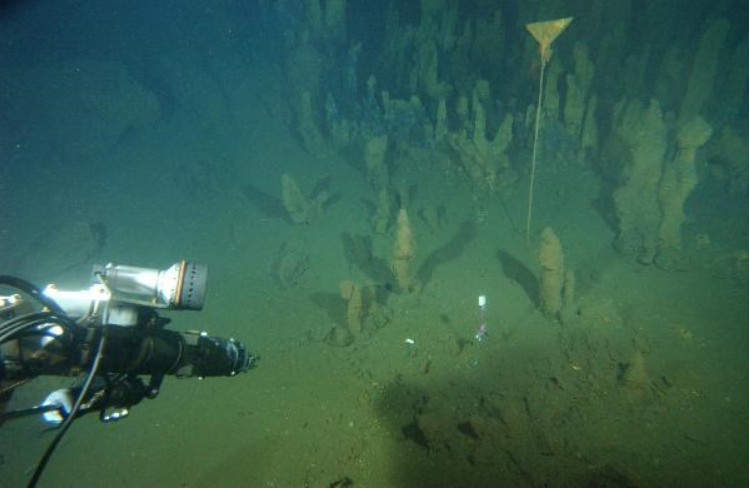 Quizz – Partie II
Question 37 : 
Comment s'appelle le site qui permet de voir toutes ses statistiques Géocaching en détail ?
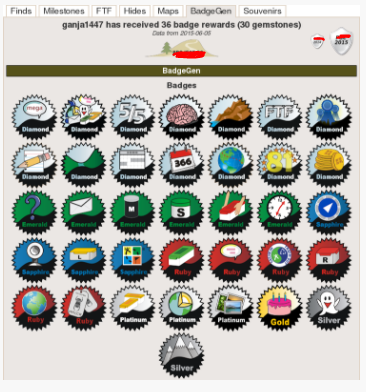 Quizz – Partie II
Question 38 : 
Citez 5 reviewer pour la partie Francophone du jeu ?
(Et on leur dit merci pour tout le boulot)
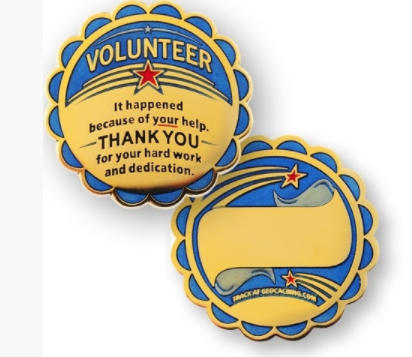 Quizz – Partie II
Question 39 : 
Quelle est la distance maximum entre les coordonnées virtuelles et physiques d'une mystère ?
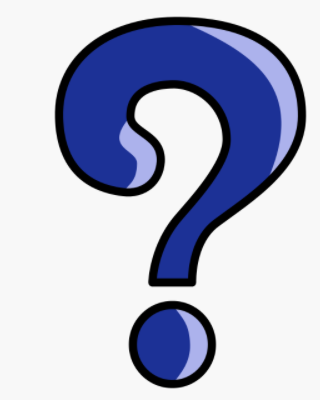 Quizz – Partie II
Question 40 : 
Quelle est la distance minimum entre les coordonnées d'une EC et les coordonnées d'une tradi ?
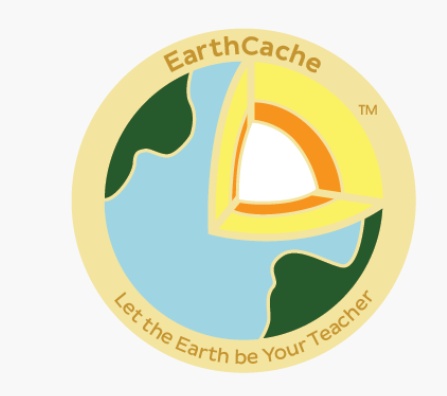 Quizz – Partie II
Question 41 : 
Quel est le pseudo de l’unique reviewer Earth Cache francophone ?
(Quel boulot il a aussi celui-là)
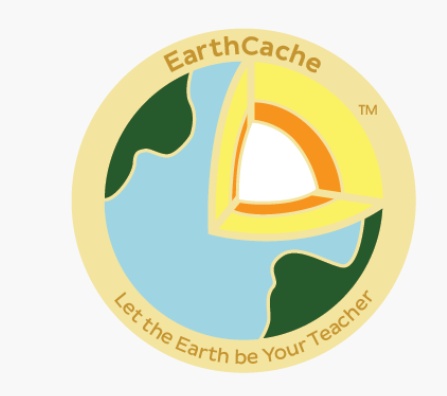 Quizz – Partie II
Question 42 : 
Quel fameux event aura lieu le 11 mai 2019 ?
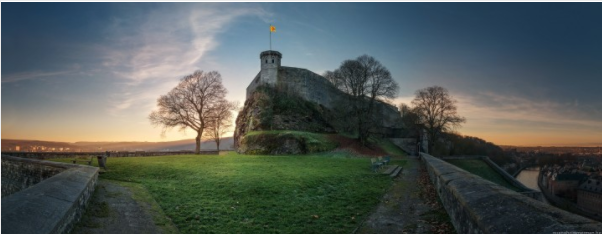 Quizz – Partie II
Question 43 : 
Citez 3 outils pour trouver une cache ?
(Par hasard ne compte pas)
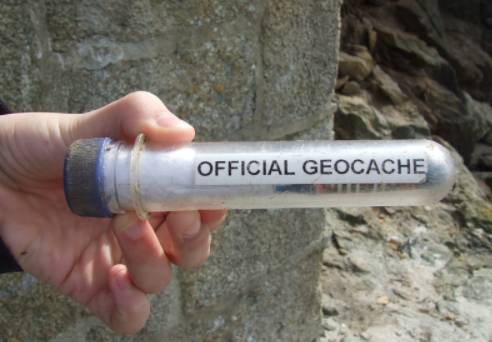 Quizz – Partie II
Question 44 : 
Que signifie TB ?
Trouvez la boîte.
Travel bug.
Too big (en parlant de la taille de la cache).
Trop bien
Quizz – Partie II
Question 45 : 
Vrai ou faux ? 
Au Benin, il n’existe que trois caches et un des membres de l’organisation a été STF sur l’une d’elle 6 mois après sa parution.?
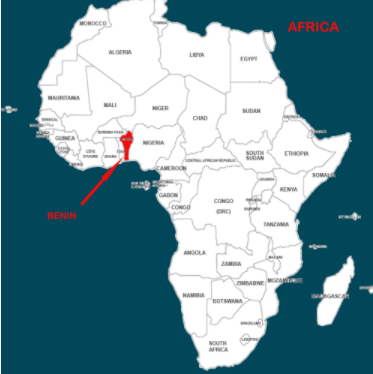 Quizz – Partie II
Question 46 : 
Que signifie ce petit souriard ?
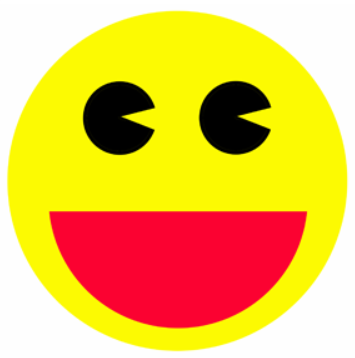 Quizz – Partie II
Question 47 : 
A quelle taille de cache correspond celle-ci ?
Quizz – Partie II
Question 48 : 
Que signifie le terme MOM ?
(Question très facile pour certains ici ? )
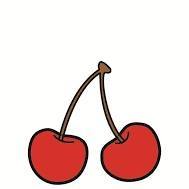 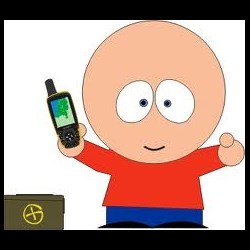 Quizz – Partie II
Question 49 : 
A quelle célèbre série locale correspond ce logo ?
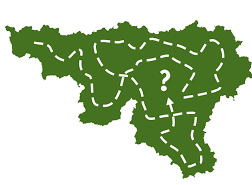 Quizz – Partie II
Question 50 : 
Ce format de cache est de taille ?
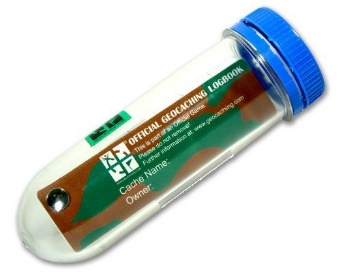 Quizz – Partie II
Question 51 : 
Combien de caches faut t’il à un joueur premium pour obtenir un point favori à distribuer ?
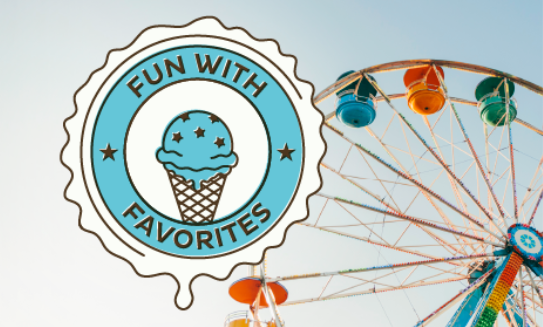 Quizz – Partie II
Question 52 : 
Qui est le geodoyen de ce soir (le premier geocacheur inscrit sur le site présent ce soir).
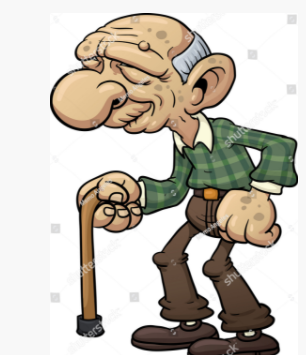 Quizz – Partie II
Question 53 : 
Combien de membres sont présents ce soir ?
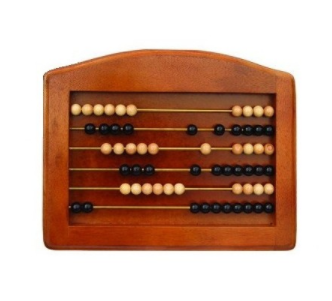 Quizz – Partie II
Question 54 : 
A quelle date a lieu la journée internationale du Geocaching (International Geocaching Day) ?
(Ca change un tout petit peu chaque année)
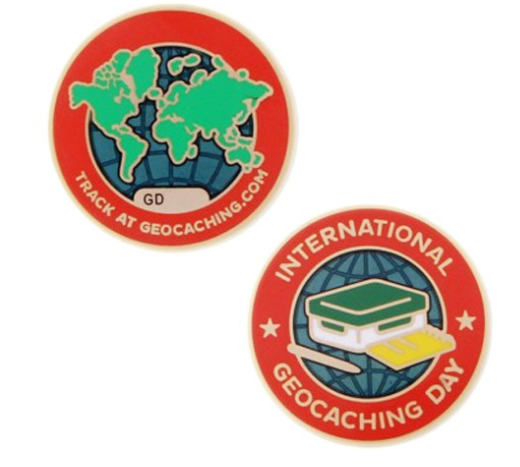 Quizz – Partie II
Question 55 : 
Quand peut-on obtenir un souvenir « Leap Day » ?
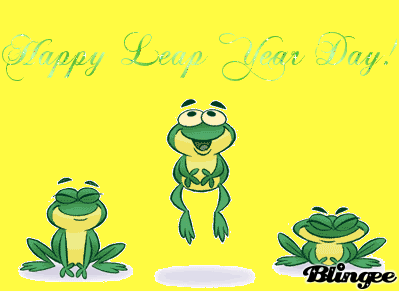 Quizz – Partie II
Question 56 : 
Comment s’appelle le nouveau jeu de l’été pour obtenir 13 souvenirs ?
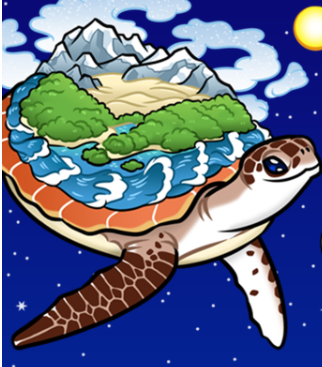 Quizz – Partie II
Question 57 : 
Quel est le titre du roman policier de Ursula Poznanski  qui parle de Géocaching (Il y a deux titres possibles mais un seul suffit pour la réponse)?
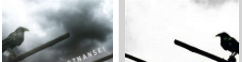 Quizz – Partie II
Question 58 : 
Comment s’appelait le premier event organisé par le géocacheur dont l’avatar est une marmote et qui fait partie de l’organisation ?  (Une histoire de brigands en août 2014)
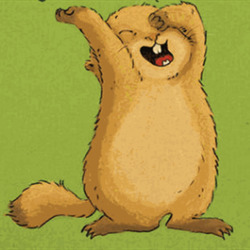 Quizz – Partie II
Question 59 : 
Comment appelle-t’on les requêtes personnalisées de géocaches qui peuvent être téléchargées du site Web ?(Fonctionalité réservée aux membres premiums)
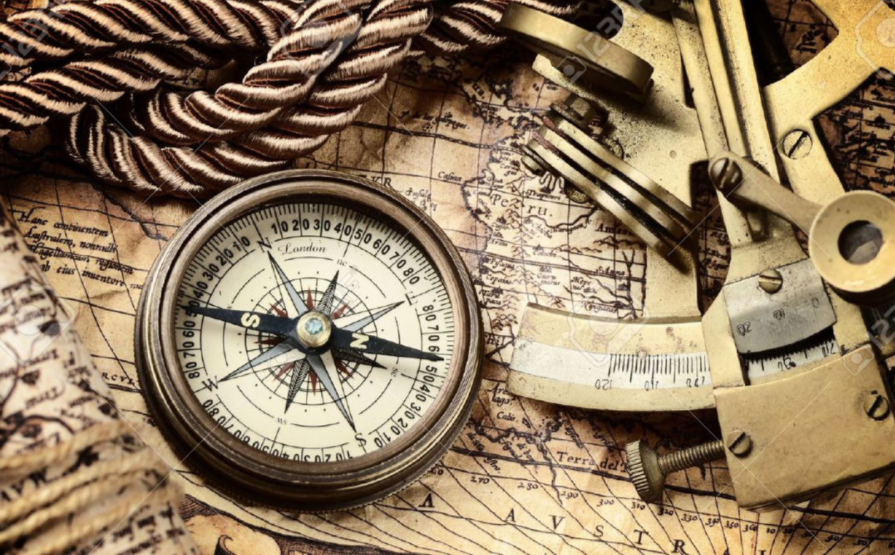 Quizz – Partie II
Question 60 : 
Comment s’appelle l’association qui prépare un grand event à Namur pour mai 2019 ?
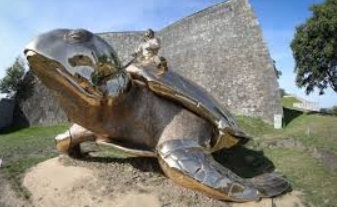 Voilà, la torture est terminéeOn revient avec les corrections dans quelques minutes.Le bar est ouvert.
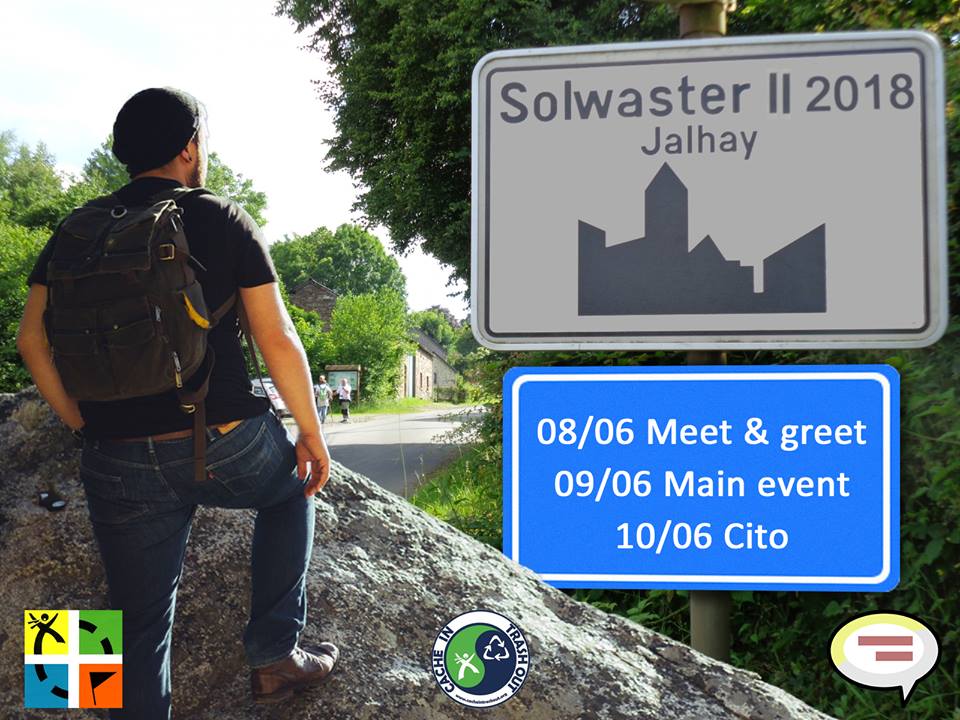 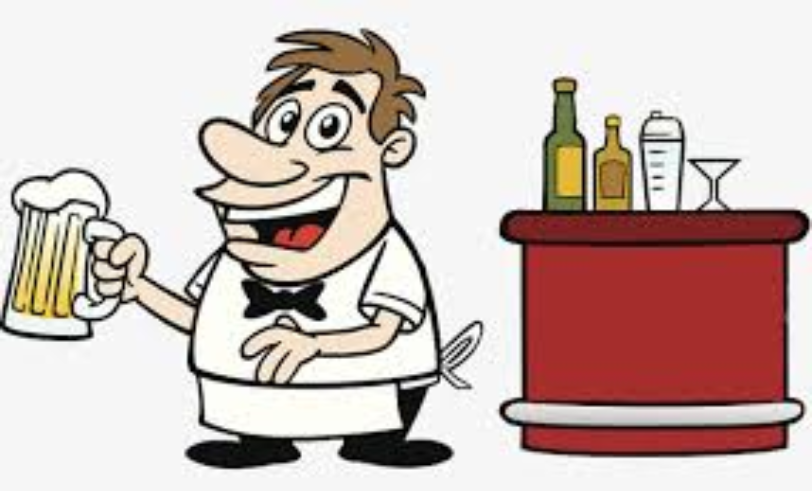